How did face masks become a partisan symbol?
And other questions you didn’t learn in school
Professor Jennifer N. Victor, PhD
Associate Professor of Political Science
Schar School of Policy and Government, GMU
jvictor3@gmu.edu; @jennifernvictor
August 5, 2020
Agenda
How bad is it?
Our pre-existing condition: partisan polarization
Deterioration of democratic norms
Political identities dominate
Elite messaging
Everything is partisanship
How bad is it?
Covid-19 outbreak in the United States
new cases of covid-19 per day
Cumulative covid-19 cases
New Deaths of Covid-19
Case fatality rate
Pandemic has hit U.S. hard
Models estimate ~250,000 deaths by Election Day
Weak federal response; inconsistent messaging
Intense cultural individualism curtails collective sacrifice
Lack of a shared set of facts and information
Exacerbated and amplified inequalities
Agenda
How bad is it?
Our pre-existing condition: partisan polarization
Deterioration of democratic norms
Political identities dominate
Elite messaging
Everything is partisanship
Our pre-existing condition: partisan polarization
Polarization in congress
Worst since Civil War
The public is more polarized too
Diagnosing US Political Dysfunction
PANDEMIC
Income inequality on the rise
Covid exacerbates racial inequalities
CDC. “Coronavirus Disease 2019 (COVID-19).” Centers for Disease Control and Prevention, June 13, 2020. https://www.cdc.gov/coronavirus/2019-ncov/need-extra-precautions/racial-ethnic-minorities.html.
Agenda
How bad is it?
Our pre-existing condition: partisan polarization
Deterioration of democratic norms
Political identities dominate
Elite messaging
Everything is partisanship
Deterioration of democratic norms
Democratic Norms
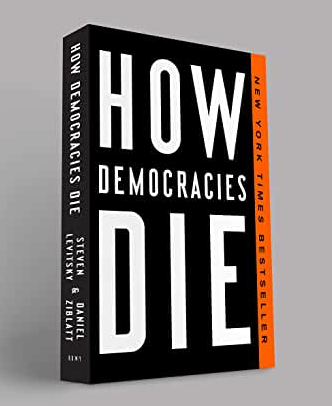 Mutual respect among political adversaries.
If you’re threatened by your adversaries, you’re less likely to compromise or cede power.
Polarization degrades norms, which erodes democracy.
Agenda
How bad is it?
Our pre-existing condition: partisan polarization
Deterioration of democratic norms
Political identities dominate
Elite messaging
Everything is partisanship
Political identities dominate
Political identities dominate
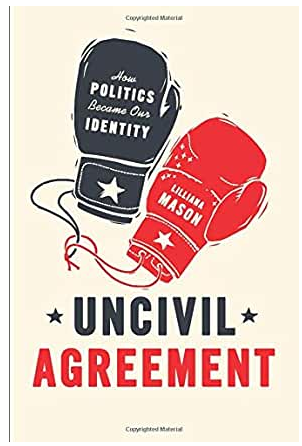 Group identities are piqued when:
People become isolated from one another 
Intra-group competition increases
In-group preference is involuntary
Out-group vilification is accepted
Agenda
How bad is it?
Our pre-existing condition: partisan polarization
Deterioration of democratic norms
Political identities dominate
Elite messaging
Everything is partisanship
elite messaging
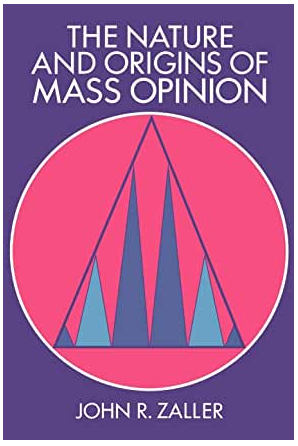 elite messaging
Public opinion is highly influenced by elite messaging.
President Trump has denied, downplayed, and dismissed virus concerns.
Nearly impossible to coordinate national policy response when government’s primary mouthpiece insists it’s not necessary.
Misinformation & social media
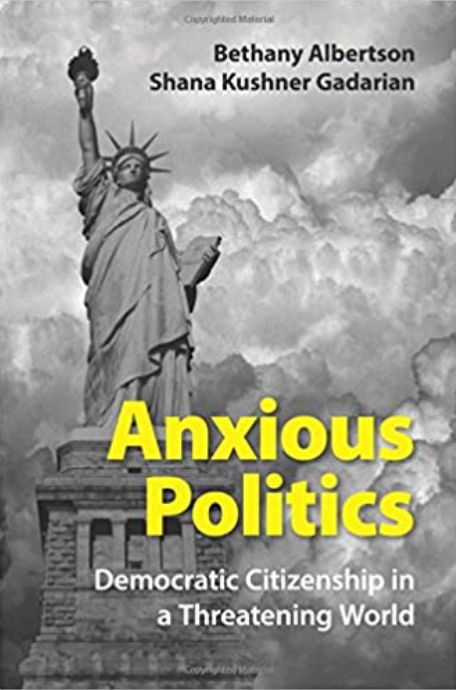 Anxiety and politics
When people feel threatened and fearful:
They seek information from experts
Trust scientists more than politicians
Liberals tend to tolerate uncertainty and ambiguity.
Conservatives tend to favor certainty, security, closure
Trust in doctorsTrust in gov’t
Bipartisan trust in science
Agenda
How bad is it?
Our pre-existing condition: partisan polarization
Deterioration of democratic norms
Political identities dominate
Elite messaging
Everything is partisanship
Everything is partisanship
Growing partisan divide in covid response
Growing Partisan gap in covid-19 concerns
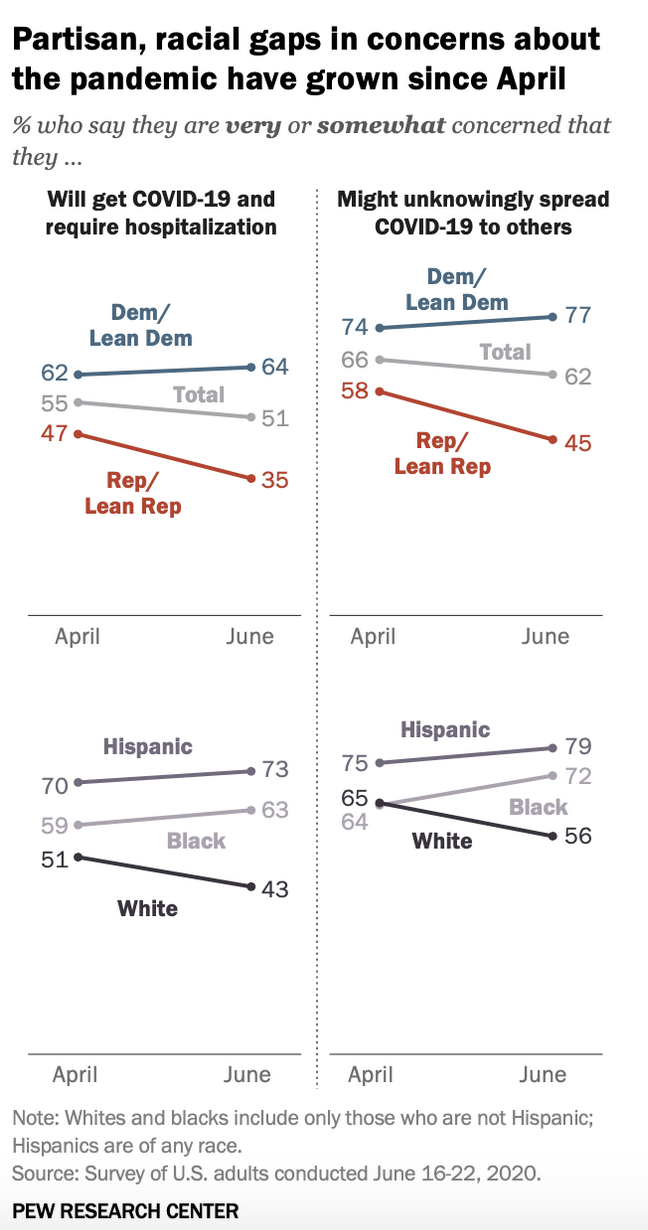 Growing Racial gap in covid-19 concerns
Masks are partisan
When the president contradicts scientists, during a moment of great anxiety and pre-existing polarization, basic public health advice is politicized.
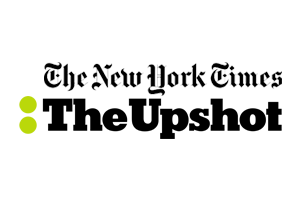 Partisan effects are enduring and predictive
Covid is more partisan than previous outbreaks
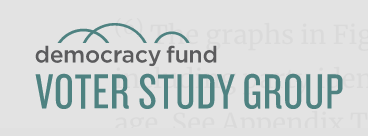 There is one thing…
Republicans tend to be higher on ”disgust sensitivity” than Democrats.
Those high in “disgust sensitivity” show more concern about the virus, regardless of partisanship.
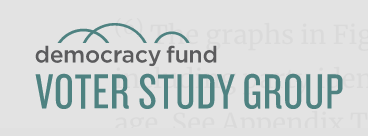 Summing up
Politics worsens the pandemic by compromising public health response
Select References
CDC. “Coronavirus Disease 2019 (COVID-19).” Centers for Disease Control and Prevention, June 13, 2020. https://www.cdc.gov/coronavirus/2019-ncov/need-extra-precautions/racial-ethnic-minorities.html.
Data For Progress. “The Emergent Partisan Gap in Social Distancing.” Accessed June 30, 2020. https://www.dataforprogress.org/blog/2020/6/21/the-emergent-partisan-gap-in-social-distancing.
Endres, Kyle, Costas Panagopoulos, and Donald P. Green. 2020. “Elite Messaging and Partisan Consumerism: An Evaluation of President Trump’s Tweets and Polarization of Corporate Brand Images:” Political Research Quarterly, July. https://doi.org/10.1177/1065912920939188.
Gebeloff, Robert. 2020. “As Covid Has Become a Red-State Problem, Too, Have Attitudes Changed?” The New York Times, July 30, 2020, sec. The Upshot. https://www.nytimes.com/2020/07/30/upshot/coronavirus-republican-voting.html.
Gostin, Lawrence, and Sarah Wetter. “Why There’s No National Lockdown.” The Atlantic, March 31, 2020. https://www.theatlantic.com/ideas/archive/2020/03/why-theres-no-national-lockdown/609127/.
Kam, Cindy D., and John Sides. n.d. “Symptoms Vary.” Democracy Fund Voter Study Group. Accessed July 27, 2020. https://www.voterstudygroup.org/publication/symptoms-vary.
Our World in Data. “Coronavirus Pandemic Data Explorer.” Accessed June 29, 2020. https://ourworldindata.org/coronavirus-data-explorer.
Pew Research Center. “Republicans, Democrats Move Even Further Apart in Coronavirus Concerns.” Pew Research Center - U.S. Politics & Policy (blog), June 25, 2020. https://www.people-press.org/2020/06/25/republicans-democrats-move-even-further-apart-in-coronavirus-concerns/.
Pew Research Center. June 25, 2020. “As COVID-19 Cases Increase, Most Americans Support ‘No Excuse’ Absentee Voting.” Pew Research Center (blog). Accessed July 27, 2020. https://www.pewresearch.org/fact-tank/2020/07/20/as-covid-19-cases-increase-most-americans-support-no-excuse-absentee-voting/.
Suggested Books
Achen, Christopher H., and Larry M. Bartels. Democracy for Realists: Why Elections Do Not Produce Responsive Government. Princeton: Princeton University Press, 2016.
Albertson, Bethany, and Shana Kushner Gadarian. Anxious Politics: Democratic Citizenship in a Threatening World. New York: Cambridge University Press, 2015.
Cramer, Katherine J. The Politics of Resentment: Rural Consciousness in Wisconsin and the Rise of Scott Walker. Chicago ; London: University Of Chicago Press, 2016.
Desmond, Matthew. Evicted: Poverty and Profit in the American City.  New York: Broadway Books, 2017.
Levitsky, Steven, and Daniel Ziblatt. How Democracies Die. New York: Penguin Random House, 2018. 
Mason, Lilliana. Uncivil Agreement: How Politics Became Our Identity. Chicago, Illinois ; London: University of Chicago Press, 2018.
McCarty, Nolan. Polarization: What Everyone Needs to Know®. Oxford University Press, 2019.
Trounstine, Jessica. Segregation by Design: Local Politics and Inequality in American Cities. Cambridge: Cambridge University Press, 2018. 
Wolbrecht, Christina, and J. Kevin Corder. A Century of Votes for Women: American Elections Since Suffrage. Cambridge, United Kingdom : New York, NY: Cambridge University Press, 2020.
Sources
How did face masks become a partisan symbol?
And other questions you didn’t learn in school
Professor Jennifer N. Victor, PhD
Associate Professor of Political Science
Schar School of Policy and Government, GMU
jvictor3@gmu.edu; @jennifernvictor
August 5, 2020